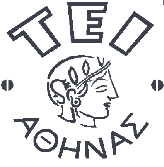 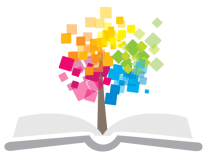 Ανοικτά Ακαδημαϊκά Μαθήματα στο ΤΕΙ Αθήνας
Ηλεκτροθεραπεία (Θ)
Ενότητα 5: «Αισθητικός Ηλεκτρικός Ερεθισμός – Ηλεκτροαναλγησία. Στοιχεία Νευροφυσιολογίας»
Δρ. Γεώργιος Παπαθανασίου, ΦΘ, MSc, PhD
Αναπληρωτής Καθηγητής
Τμήμα Φυσικοθεραπείας – ΤΕΙ Αθήνας
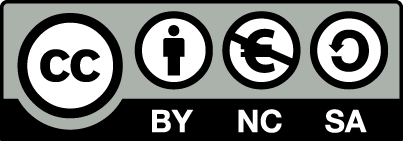 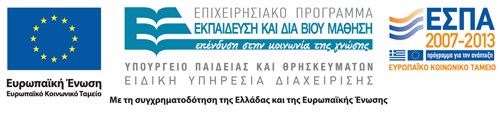 Θεματική Ενότητα 5
«Αισθητικός Ηλεκτρικός Ερεθισμός»
Νευροανατομικό Υπόστρωμα του Πόνου
Έλεγχος του Πόνου
Ηλεκτροαναλγησία
1
Πόνος
Ορίζεται σαν η ιδιαίτερα ενοχλητική και προσωπική αισθητική εμπειρία η οποία προκαλείται από τη δράση απειλητικών  ή βλαβερών ερεθισμάτων (επώδυνα ερεθίσματα - noxius stimuli) τα οποία τραυματίζουν ή απειλούν να καταστρέψουν ιστό ή όργανο.
Ο πόνος ανήκει, μαζί με την αίσθηση του θερμού, του ψυχρού και της πίεσης, στην ειδική κατηγορία των σωματικών αισθήσεων (specificity theory).
2
Ανιόν Σύστημα Μεταβίβασης του Πόνου
Υποδοχείς του πόνου.
Κεντρομόλες αισθητικές νευρικές ίνες πόνου, Α-δ και C .
Οπισθιονωτιαίο κέρας, πέταλα ΙΙ & ΙΙΙ (substantia gelatinosa).
Νεονωτιαιοθαλαμιαίος αγωγός (Α-δ ίνες) → δικτυωτή ουσία προμήκη μυελού → οπισθιοπλάγιοι θαλαμιαίοι πυρήνες → οπισθιοκεντρική έλικα και φλοιός του εγκεφάλου.
Παλαιονωτιαιοθαλαμιαίος αγωγός (C ίνες) → δικτυωτή ουσία προμήκη μυελού → μέσο και ενδοπολυπεταλικοί θαλαμιαίοι πυρήνες.
3
Υποδοχείς του Πόνου
Οι υποδοχείς του πόνου δεν είναι εξειδικευμένοι να διεγείρονται αποκλειστικά από ορισμένα ερεθίσματα αλλά εκπολώνονται από ποικίλα ερεθίσματα, ακραίων όμως εντάσεων και ειδικών χαρακτηριστικών.
Μονότυποι υποδοχείς: διεγείρονται αποκλειστικά με βλαβερά – απειλητικά ερεθίσματα (noxius stimuli)
Πολύτυποι υποδοχείς: διεγείρονται τόσο με βλαβερά ερεθίσματα, αλλά και με υψηλής έντασης μηχανικά, θερμικά, χημικά, κα.
4
Ταξινόμηση Κεντρομόλων Αισθητικών Ινών
5
Οπίσθιο Νωτιαίο Κέρας
6
  Γιόκαρης 2007, «Κλινική Ηλεκτροθεραπεία»
Πορεία του Επώδυνου Ερεθίσματος [1/2]
Οξύς, διαξιφιστικός πόνος - αίσθηση ψυχρού
Διέγερση των υποδοχέων πόνου και μεταβίβαση του επώδυνου ερεθίσματος μέσω των Α-δ ινών στα πέταλα ΙΙ & ΙΙΙ του οπισθίου νωτιαίου κέρατος. 
Από εκεί μέσω του πλάγιου ή νέο-νωτιαιοθαλαμιαίου αγωγού μεταφέρεται στον οπισθιοπλάγιο κοιλιακό πυρήνα του θαλάμου και καταλήγει στην οπισθιοκεντρική έλικα του εγκεφάλου και στη σωματο-αισθητική περιοχή του εγκεφαλικού φλοιού, περιοχές υπεύθυνες για την αντίληψη των διακριτών χαρακτηριστικών του πόνου.
7
Πορεία του Επώδυνου Ερεθίσματος [2/2]
Ακαθόριστος, βαθύς πόνος - αίσθηση καψίματος 
Διέγερση υποδοχέων πόνου και μεταβίβαση του επώδυνου ερεθίσματος μέσω των C ινών στα πέταλα ΙΙ & ΙΙΙ του οπισθίου νωτιαίου κέρατος. 
Από εκεί μέσω του πρόσθιου ή πάλαιο-νωτιαιοθαλαμιαίου αγωγού μεταφέρεται στους μέσο και ενδοπολυπεταλικούς πυρήνες του θαλάμου, περιοχές υπεύθυνες για την αντίληψη των μη διακριτών ή ακαθόριστων χαρακτηριστικών του πόνου.
8
Αίσθηση του Πόνου
Όταν το επώδυνο ερέθισμα είναι έντονο και στιγμιαίο, ο πόνος που προκαλείται από τη διέγερση των Α-δ ινών είναι ισχυρότερος από αυτόν των C ινών. (πχ. ισχυρός πόνος από κάταγμα, αναστέλλει την αίσθηση μέτριας έντασης πόνου οσφυαλγίας).
Αντίθετα, τα επαναλαμβανόμενα και μεγάλης διάρκειας επώδυνα ερεθίσματα που άγονται από τις C ίνες αθροίζονται, με συνέπεια ο παραγόμενος πόνος να είναι πολύ ισχυρότερος από αυτόν των Α-δ ινών.
9
Πορεία του Επώδυνου Ερεθίσματος
10
  Γιόκαρης 2007, «Κλινική Ηλεκτροθεραπεία»
Κατιόν Σύστημα Ελέγχου και Τροποποίησης του Πόνου
Αναχαίτιση ή τροποποίηση των επώδυνων ερεθισμάτων                 σε όλα τα επίπεδα συνάψεων του κατιόντος συστήματος ελέγχου με το ανιόν σύστημα μεταβίβασης του πόνου:
Περιυδραγώγιμη φαιά ουσία,
Υπόφυση,
Κοιλιακό, μέσο & ενδοπολυπεταλικούς πυρήνες του θαλάμου,
Δικτυωτή ουσία του προμήκη μυελού,
Oπισθιονωτιαίο κέρας, πέταλα ΙΙ & ΙΙΙ (substantia gelatinosa).
11
ΗλεκτροαναλγησίαΕπίπεδα Αναχαίτισης, Ελέγχου και Τροποποίησης του Πόνου
12
Επίπεδα Αναχαίτισης ή Ελέγχου του Πόνου [1/3]
Περιφερικά: υποδοχείς του πόνου.
Νωτιαίος Μυελός: οπισθιονωτιαίο κέρας, πέταλα ΙΙ & ΙΙΙ - substantia gelatinosa,SG (gate control theory).
Κεντρικά: διέγερση υπόφυσης & ερεθισμός ειδικών σημείων (έκκριση β-ενδορφινών).
Κεντρικά: διέγερση περιυδραγώγιμης φαιάς ουσίας (έκκριση εγκεφαλινών).
13
Περιφερική Αναχαίτιση του Πόνου
Υποδοχείς του Πόνου
Η εφαρμογή κατάλληλα διαμορφωμένων ρευμάτων (hyper-stimulation και ρεύματα συμβολής κατά Nemec) στην επώδυνη περιοχή αυξάνει σημαντικά την ουδό ερεθισμού των υποδοχέων του πόνου, 
με συνέπεια τη μερική «αναισθητοποίηση» τους, λόγω της αδυναμίας πλέον του τραυματικού - βλαβερού ερεθίσματος να τους διεγείρει και να ενεργοποιήσει έτσι το ανιόν σύστημα μεταβίβασης του πόνου.
14
Επίπεδα Αναχαίτισης ή Ελέγχου του Πόνου [2/3]
Περιφερικά: υποδοχείς του πόνου.
Νωτιαίος Μυελός: οπισθιονωτιαίο κέρας, πέταλα ΙΙ & ΙΙΙ - substantia gelatinosa,SG (gate control theory).
Κεντρικά: διέγερση υπόφυσης & ερεθισμός ειδικών σημείων (έκκριση β-ενδορφινών).
Κεντρικά: διέγερση περιυδραγώγιμης φαιάς ουσίας (έκκριση εγκεφαλινών).
15
Αναστολή του Πόνου στο Νωτιαίο Μυελό [1/2]
Gate Control Theory
Melzack R & Wall PD, 1965
16
  Γιόκαρης 2007, «Κλινική Ηλεκτροθεραπεία»
Αναστολή του Πόνου στο Νωτιαίο Μυελό [2/3]
Gate Control Theory
Melzack R & Wall PD, 1965
K
πύλη
μεγάλες Αα-Αβ
-
+
T
+
A
Αντίληψη πόνου
SG
-
μικρές Αδ-C
+
-
ελέγχου
17
Διαδερμικός Ηλεκτρικός Νευρικός Ερεθισμός - ΤΕΝΣ [1/2]
Gate Control Theory
Κυρίαρχη δραστηριότητα των μικρής διαμέτρου νευρικών ινών Αδ και C επιτρέπει τη μεταφορά των επώδυνων ερεθισμάτων από τα επιχείλια κύτταρα στους νωτιαιοθαλαμιαίους αγωγούς και από εκεί στα κέντρα βίωσης του πόνου. 
Κυρίαρχη δραστηριότητα των μεγάλης διαμέτρου νευρικών ινών Αβ και Αγ ενεργοποιεί και «κλείνει» την πύλη ελέγχου του πόνου (SG, πέταλα ΙΙ & ΙΙΙ) αναστέλλοντας τη μεταβίβαση των επώδυνων ερεθισμάτων προς τους νωτιαιοθαλαμιαίους αγωγούς, με αποτέλεσμα τη μερική ή ολική αναχαίτιση του πόνου.
18
Διαδερμικός Ηλεκτρικός Νευρικός Ερεθισμός - ΤΕΝΣ [2/2]
Gate Control Theory
Η κατάλληλη εφαρμογή της κλασσικής μορφής ΤΕΝΣ διεγείρει έντονα τις μεγάλες κεντρομόλες ίνες πίεσης και δόνησης (Αβ, Αγ).
Η δράση των ινών Αβ & Αγ ενεργοποιεί τα κύτταρα της πηκτωματώδους ουσίας (SG), η οποία συνδεόμενη με το κατιόν σύστημα ελέγχου και αναστολής του πόνου αναχαιτίζει τη δραστηριότητα των επιχείλιων κυττάρων που διεγείρονται από τις ίνες του πόνου Αδ & C. 
Επίσης, η δράση των ινών Αβ & Αγ ενεργοποιεί τις αναχαιτιστικές συνάψεις που προβάλλουν στις ίνες του πόνου στο επίπεδο του οπισθιονωτιαίου κέρατος (πέταλα ΙΙ & ΙΙΙ, SG).
19
Αναστολή του Πόνου στο Νωτιαίο Μυελό
Διέγερση Εγκεφαλινών
Η χρήση κατάλληλα διαμορφωμένων ρευμάτων (hyper-stimulation) σε περιοχές πλούσιες σε υποδοχείς οπίου οδηγεί σε αυξημένη έκκριση εγκεφαλινών, με συνέπεια την προσυναπτική αναστολή μεταβίβασης των επώδυνων ερεθισμάτων στο επίπεδο των αξονο-αξονικών συνάψεων του νωτιαίου μυελού. 
Δηλαδή, η αυξημένη έκκριση των εγκεφαλινών ελέγχει τη μεταβίβαση του επώδυνου ερεθίσματος, «μπλοκάροντας» τις συνάψεις των ινών του πόνου με τους δεύτερους σε σειρά νευρώνες του νωτιαίου μυελού.
20
Επίπεδα Αναχαίτισης ή Ελέγχου του Πόνου [3/3]
Περιφερικά: υποδοχείς του πόνου.
Νωτιαίος Μυελός: οπισθιονωτιαίο κέρας, πέταλα ΙΙ & ΙΙΙ - substantia gelatinosa,SG (gate control theory).
Κεντρικά: διέγερση υπόφυσης & ερεθισμός ειδικών σημείων (έκκριση β-ενδορφινών).
Κεντρικά: διέγερση περιυδραγώγιμης φαιάς ουσίας (έκκριση εγκεφαλινών).
21
Κεντρική Αναστολή του Πόνου [1/2]
Περιυδραγώγιμη Φαιά Ουσία
Ο άμεσος ηλεκτρικός ερεθισμός της ΠΦΟ, αλλά και άλλων περιοχών πλούσιων σε υποδοχείς οπίου, συνδέεται με αυξημένη έκκριση εγκεφαλινών που οδηγεί σε μερική ή ολική μετασυναπτική αναστολή του πόνου στο επίπεδο των αξονο-δενδρικών συνάψεων του εγκεφάλου. Όμως, η όποια αναλγησία επιτυγχάνεται, έχει μικρή χρονική διάρκεια λόγω της σύντομης ημίσειας ζωής των εγκεφαλινών (περίπου 2’).
22
Κεντρική Αναστολή του Πόνου [2/2]
Υπόφυση: Έκκριση β-ενδορφινών
Ο άμεσος ηλεκτρικός ερεθισμός και η διέγερση της υπόφυσης οδηγούν σε αυξημένη έκκριση β-ενδορφίνης, η οποία συνδέεται με τους υποδοχείς οπίου στο οπίσθιο νωτιαίο κέρας αλλά και σε άλλες κρίσιμες περιοχές του ΚΝΣ, με αποτέλεσμα τη μερική ή ολική αναλγησία. Η αναλγησία που επιτυγχάνεται έχει ικανή χρονική διάρκεια, λόγω της μεγάλης σχετικά ημίσειας διάρκειας ζωής της β-ενδορφίνης (4 ώρες).
23
Προτεινόμενη Βιβλιογραφία [1/2]
Γιόκαρης Π. Θεραπευτικά Σχήματα - Κλινική Ηλεκτροθεραπεία. Αθήνα: Εκδόσεις Γράμμα A.E., 2007.
Μπάκας Ε. Φυσική Ιατρική και Αποκατάσταση. Τόμος 1ος. Αθήνα: Ιατρικές Εκδόσεις Ζήτα, 1995.
Robertson V, Ward A, Low J, et al. Ηλεκτροθεραπεία - Βασικές Αρχές και Πρακτική Εφαρμογή. 4η Έκδοση. Αθήνα: Εκδόσεις Παρισιάνου Α.Ε., 2011.
Watson T. Ηλεκτροθεραπεία – Τεκμηριωμένη Πρακτική. Αθήνα: Ιατρικές Εκδόσεις Π.Χ. Πασχαλίδης, 2011.
24
Προτεινόμενη Βιβλιογραφία [2/2]
Mackler L, Robinson A. Clinical Electrophysiology: Electrotherapy and Electrophysiologic Testing. Third Edition. Baltimore: Wolters Kluwer - Lippincott Williams & Wilkins, 2008.
Nelson RM, Currier DP, Hayes KW. Clinical Electrotherapy. Third Edition. USA: Apleton & Lange, 1999.
Robertson V, Ward A, Low J, et al. Electrotherapy Explained. Principles and Practice. 4th Edition. Edinburgh: Butterworth­ Heinemann, 2006.
25
Τέλος Ενότητας
Η προσπάθεια αυτή αφιερώνεται στη μνήμη του αγαπητού συναδέλφου Παναγιώτη Γιόκαρη ο οποίος επί χρόνια δίδασκε το μάθημα της «Ηλεκτροθεραπείας» στους φοιτητές του Τμήματος Φυσικοθεραπείας του ΤΕΙ Αθήνας
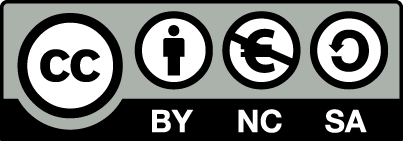 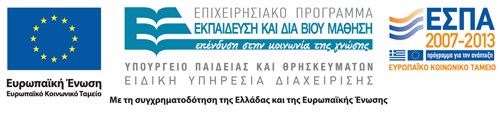 Σημειώματα
Αναφορά
Γεώργιος Παπαθανασίου. «Ηλεκτροθεραπεία (Θ). Ενότητα 5: Αισθητικός Ηλεκτρικός Ερεθισμός – Ηλεκτροαναλγησία. Στοιχεία Νευροφυσιολογίας». Έκδοση: 1.0. Αθήνα 2014. Διαθέσιμο από τη δικτυακή διεύθυνση: ocp.teiath.gr. Copyright Τεχνολογικό Εκπαιδευτικό Ίδρυμα Αθήνας, Γεώργιος Παπαθανασίου 2014.
Σημείωμα Αδειοδότησης
Το παρόν υλικό διατίθεται με τους όρους της άδειας χρήσης Creative Commons Αναφορά, Μη Εμπορική Χρήση Παρόμοια Διανομή 4.0 [1] ή μεταγενέστερη, Διεθνής Έκδοση.   Εξαιρούνται τα αυτοτελή έργα τρίτων π.χ. φωτογραφίες, διαγράμματα κ.λ.π., τα οποία εμπεριέχονται σε αυτό. Οι όροι χρήσης των έργων τρίτων επεξηγούνται στη διαφάνεια  «Επεξήγηση όρων χρήσης έργων τρίτων». 
Τα έργα για τα οποία έχει ζητηθεί και δοθεί άδεια  αναφέρονται στο «Σημείωμα  Χρήσης Έργων Τρίτων».
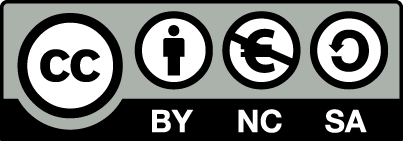 [1] http://creativecommons.org/licenses/by-nc-sa/4.0/ 
Ως Μη Εμπορική ορίζεται η χρήση:
που δεν περιλαμβάνει άμεσο ή έμμεσο οικονομικό όφελος από την χρήση του έργου, για το διανομέα του έργου και αδειοδόχο
που δεν περιλαμβάνει οικονομική συναλλαγή ως προϋπόθεση για τη χρήση ή πρόσβαση στο έργο
που δεν προσπορίζει στο διανομέα του έργου και αδειοδόχο έμμεσο οικονομικό όφελος (π.χ. διαφημίσεις) από την προβολή του έργου σε διαδικτυακό τόπο
Ο δικαιούχος μπορεί να παρέχει στον αδειοδόχο ξεχωριστή άδεια να χρησιμοποιεί το έργο για εμπορική χρήση, εφόσον αυτό του ζητηθεί.
Επεξήγηση όρων χρήσης έργων τρίτων
Δεν επιτρέπεται η επαναχρησιμοποίηση του έργου, παρά μόνο εάν ζητηθεί εκ νέου άδεια από το δημιουργό.
©
διαθέσιμο με άδεια CC-BY
Επιτρέπεται η επαναχρησιμοποίηση του έργου και η δημιουργία παραγώγων αυτού με απλή αναφορά του δημιουργού.
διαθέσιμο με άδεια CC-BY-SA
Επιτρέπεται η επαναχρησιμοποίηση του έργου με αναφορά του δημιουργού, και διάθεση του έργου ή του παράγωγου αυτού με την ίδια άδεια.
διαθέσιμο με άδεια CC-BY-ND
Επιτρέπεται η επαναχρησιμοποίηση του έργου με αναφορά του δημιουργού. 
Δεν επιτρέπεται η δημιουργία παραγώγων του έργου.
διαθέσιμο με άδεια CC-BY-NC
Επιτρέπεται η επαναχρησιμοποίηση του έργου με αναφορά του δημιουργού. 
Δεν επιτρέπεται η εμπορική χρήση του έργου.
Επιτρέπεται η επαναχρησιμοποίηση του έργου με αναφορά του δημιουργού.
και διάθεση του έργου ή του παράγωγου αυτού με την ίδια άδεια
Δεν επιτρέπεται η εμπορική χρήση του έργου.
διαθέσιμο με άδεια CC-BY-NC-SA
διαθέσιμο με άδεια CC-BY-NC-ND
Επιτρέπεται η επαναχρησιμοποίηση του έργου με αναφορά του δημιουργού.
Δεν επιτρέπεται η εμπορική χρήση του έργου και η δημιουργία παραγώγων του.
διαθέσιμο με άδεια 
CC0 Public Domain
Επιτρέπεται η επαναχρησιμοποίηση του έργου, η δημιουργία παραγώγων αυτού και η εμπορική του χρήση, χωρίς αναφορά του δημιουργού.
Επιτρέπεται η επαναχρησιμοποίηση του έργου, η δημιουργία παραγώγων αυτού και η εμπορική του χρήση, χωρίς αναφορά του δημιουργού.
διαθέσιμο ως κοινό κτήμα
χωρίς σήμανση
Συνήθως δεν επιτρέπεται η επαναχρησιμοποίηση του έργου.
Διατήρηση Σημειωμάτων
Οποιαδήποτε αναπαραγωγή ή διασκευή του υλικού θα πρέπει να συμπεριλαμβάνει:
το Σημείωμα Αναφοράς
το Σημείωμα Αδειοδότησης
τη δήλωση Διατήρησης Σημειωμάτων
το Σημείωμα Χρήσης Έργων Τρίτων (εφόσον υπάρχει)
μαζί με τους συνοδευόμενους υπερσυνδέσμους.
Χρηματοδότηση
Το παρόν εκπαιδευτικό υλικό έχει αναπτυχθεί στo πλαίσιo του εκπαιδευτικού έργου του διδάσκοντα.
Το έργο «Ανοικτά Ακαδημαϊκά Μαθήματα στο ΤΕΙ Αθηνών» έχει χρηματοδοτήσει μόνο την αναδιαμόρφωση του εκπαιδευτικού υλικού. 
Το έργο υλοποιείται στο πλαίσιο του Επιχειρησιακού Προγράμματος «Εκπαίδευση και Δια Βίου Μάθηση» και συγχρηματοδοτείται από την Ευρωπαϊκή Ένωση (Ευρωπαϊκό Κοινωνικό Ταμείο) και από εθνικούς πόρους.
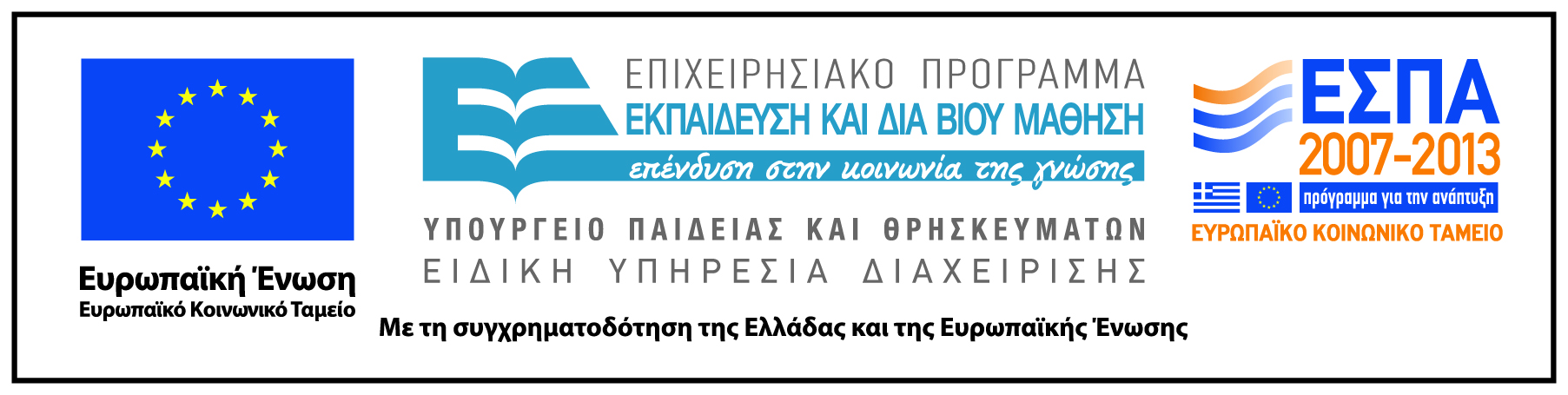